项目七
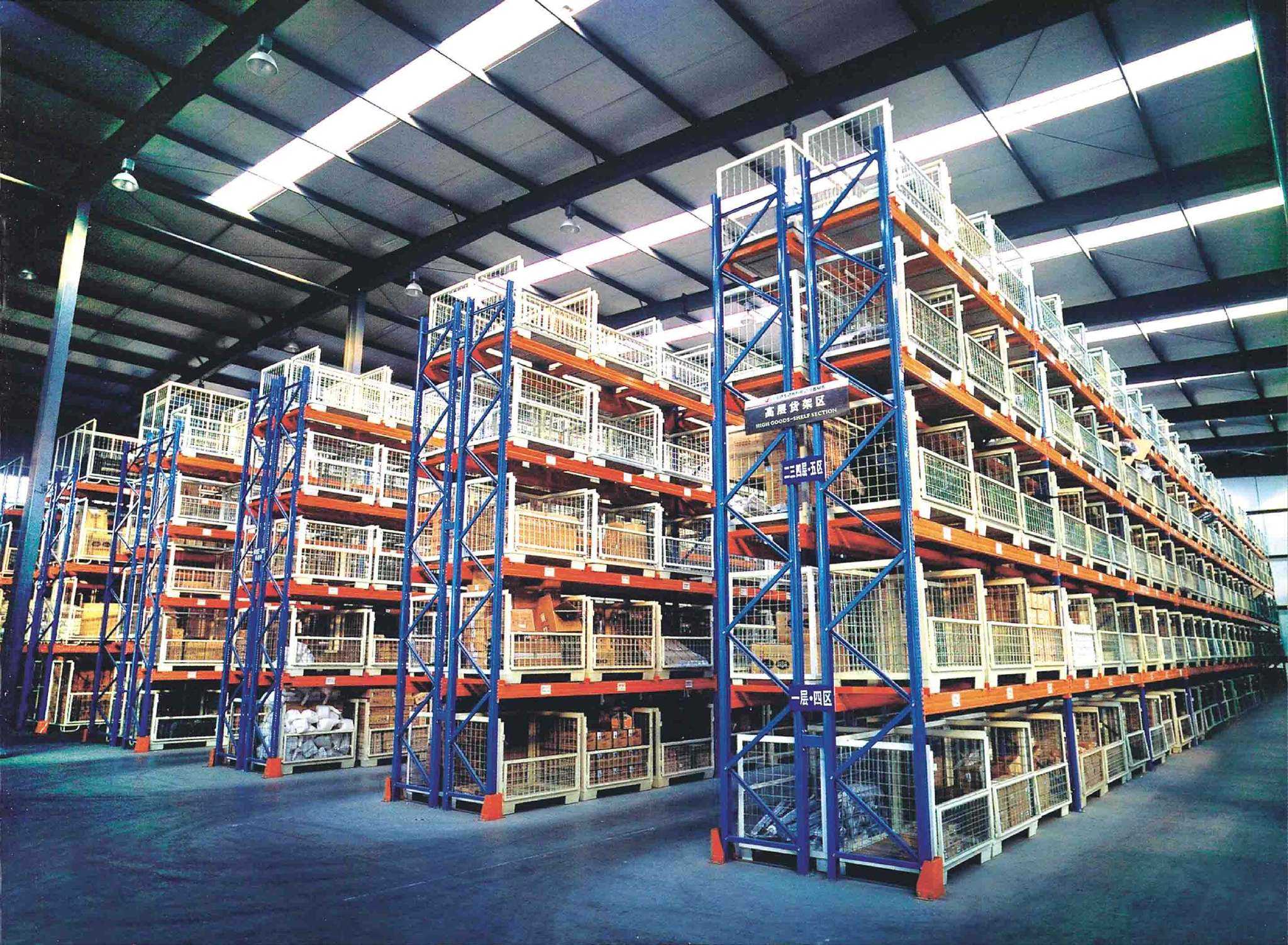 仓储管理系统
(WMS)操作
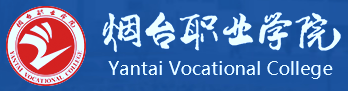 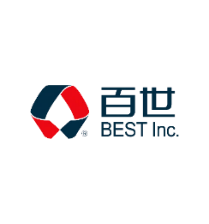 合作企业与技术支持：
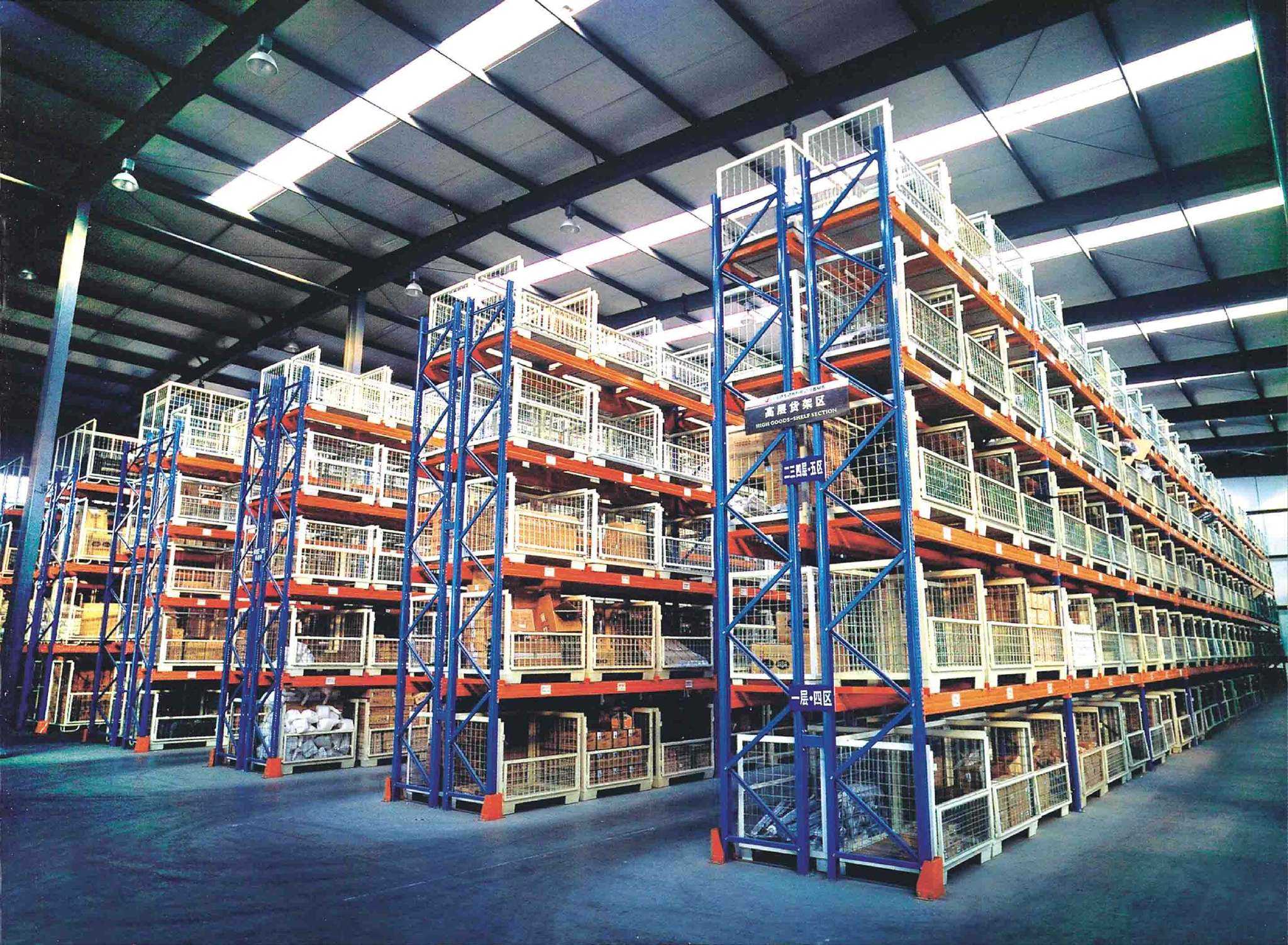 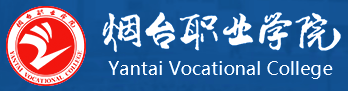 目录
1
基础信息维护
Contents
2
入库单制单
3
出库单制单
4
工作量查询与统计
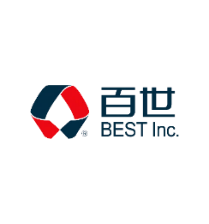 合作企业与技术支持：
问题导入
01
02
出库单制单的具体操作步骤是怎样的？
出库单制单支持哪几种创建方法？
作业流程介绍
出库单信息
01
作业流程介绍
出库单，即【WMS】系统中的发货订单（Shipping Order，简称SO）。货主在确认合作零售门店、合作分销商、调货仓库或终端消费者等收货方要货请求后，通知仓库安排发货准备工作，货主提供发货订单作为仓库的作业指令，仓库收到发货订单后，安排发货。发货订单指导后续的分配、拣选、验货、包装、交接等环节作业。
字段说明
概述
作业流程介绍
作业流程介绍
02
出库单创建
作业流程介绍
创建
01
02
03
在【发货订单】界面，点击【新建】
分别填写单头和明细内容。其中红色字段为必填字段
点击【保存】
操作说明
作业流程介绍
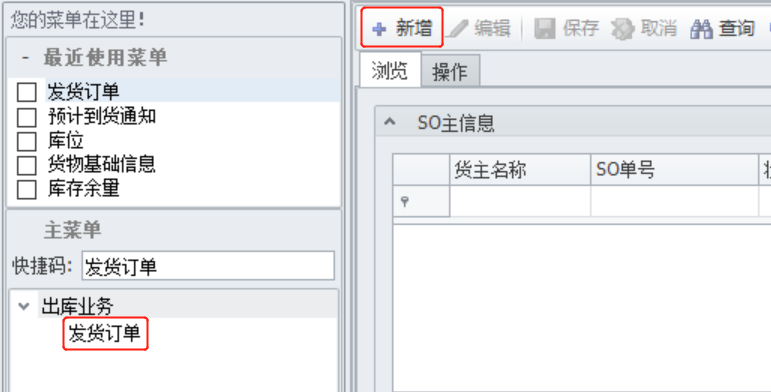 图2.1
作业流程介绍
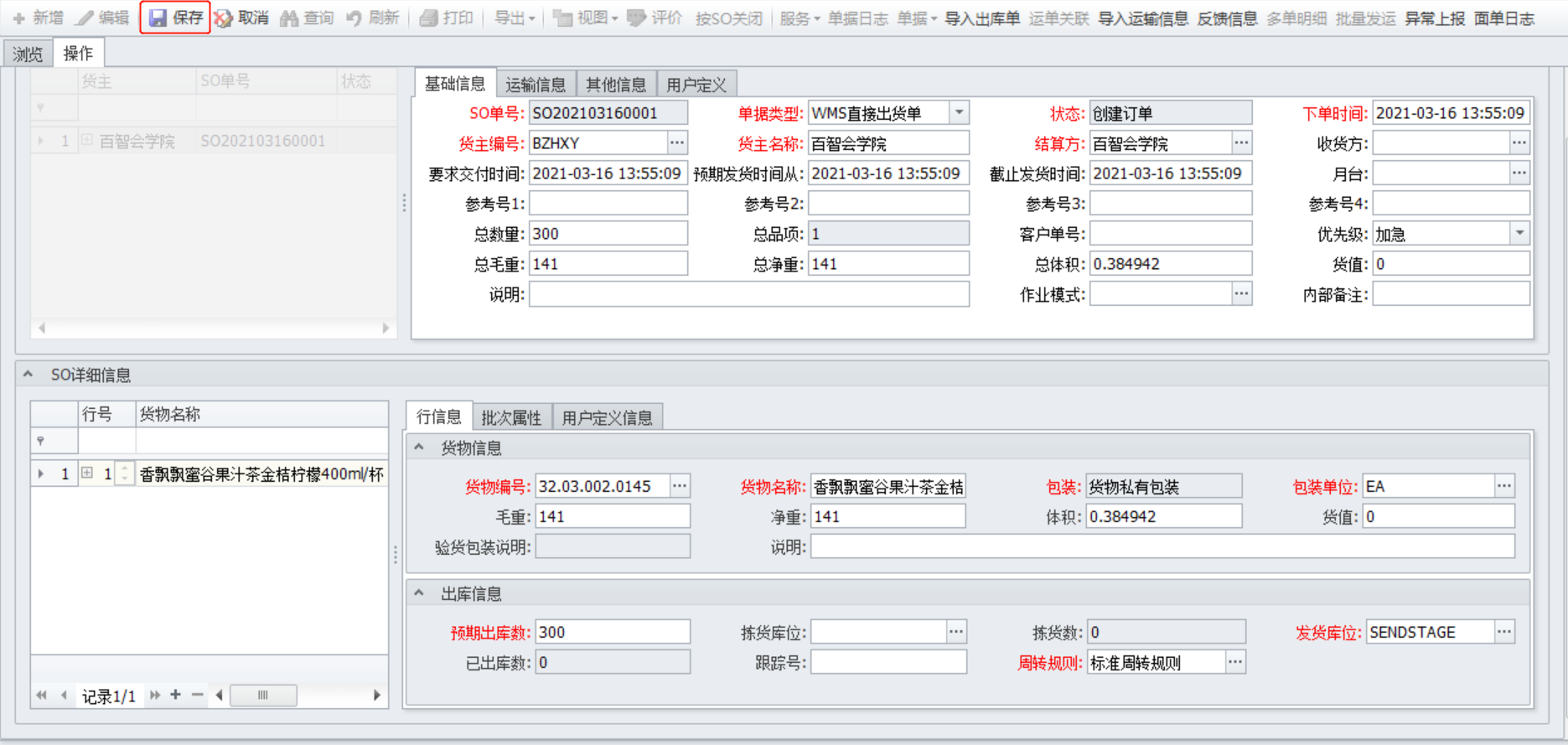 图2.2
作业流程介绍
作业流程介绍
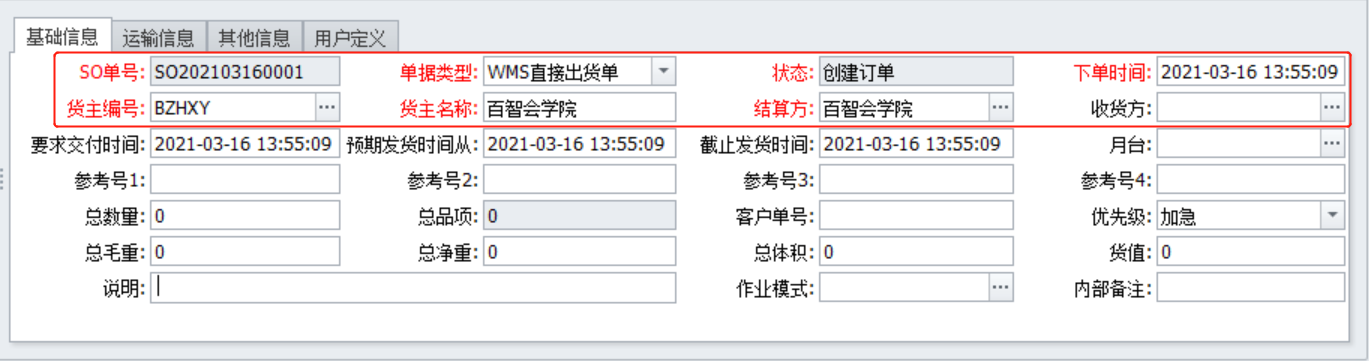 图2.3
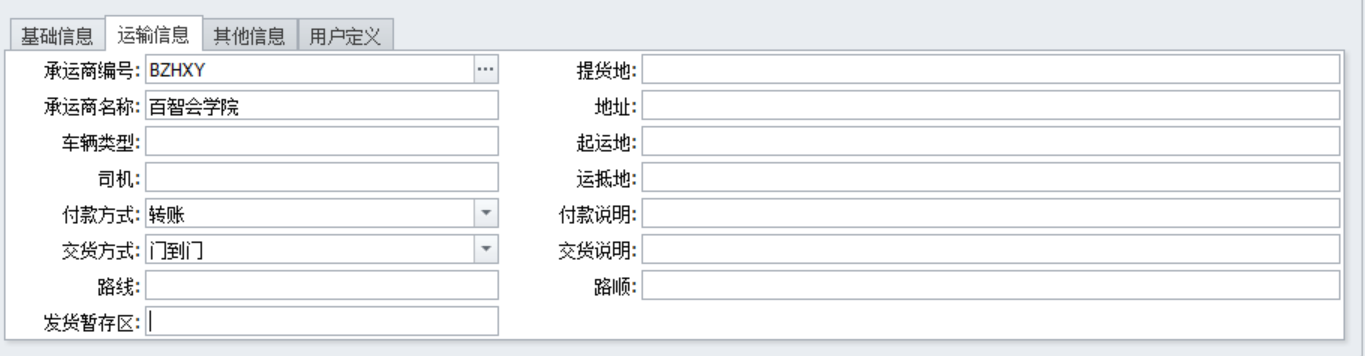 图2.4
作业流程介绍
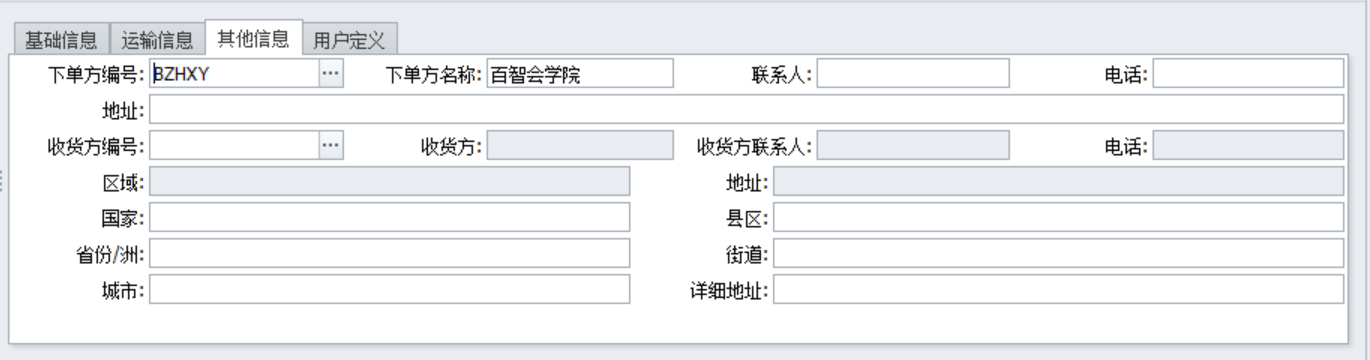 图2.5
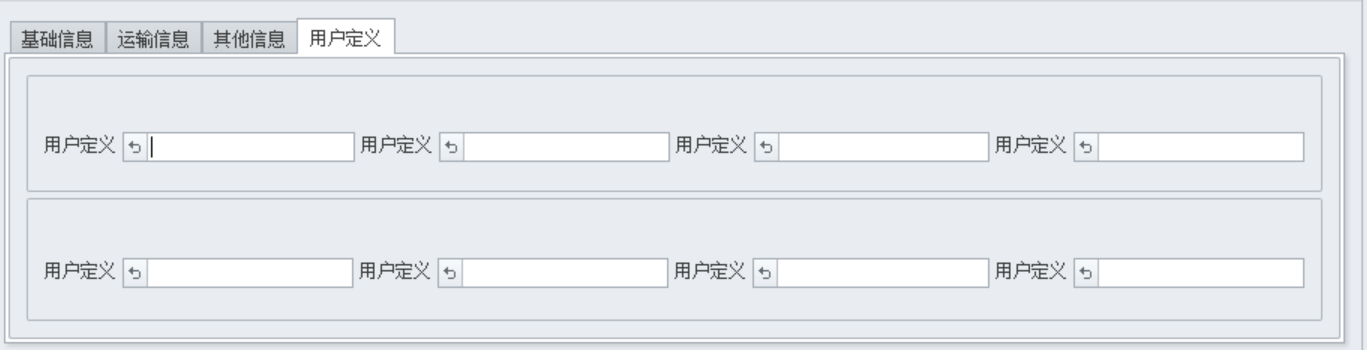 图2.6
作业流程介绍
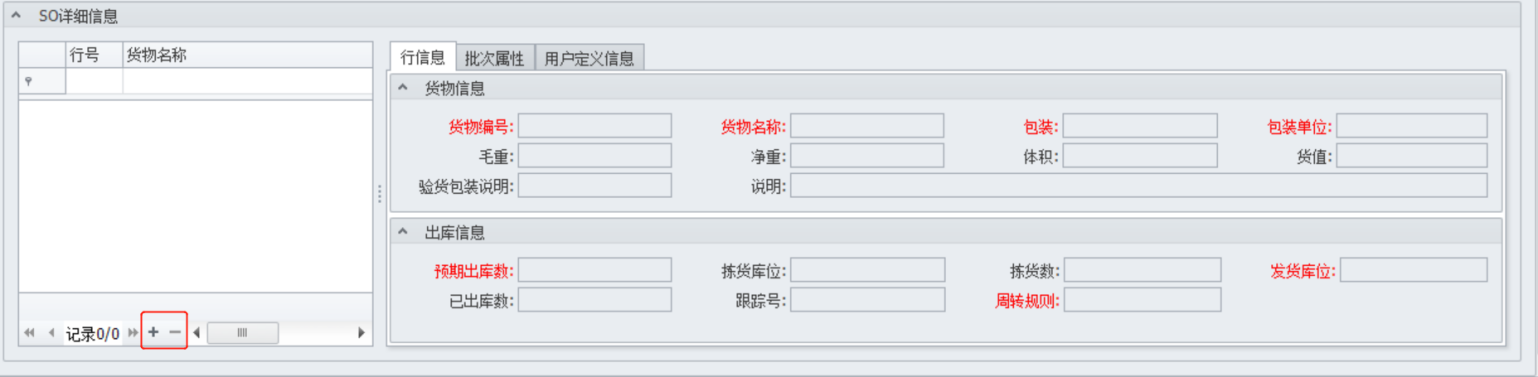 图2.7
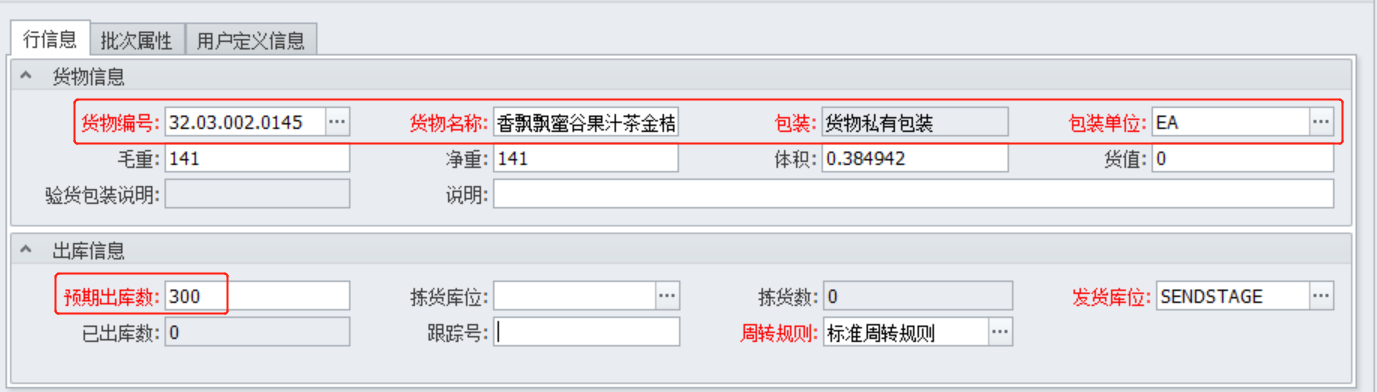 图2.8
作业流程介绍
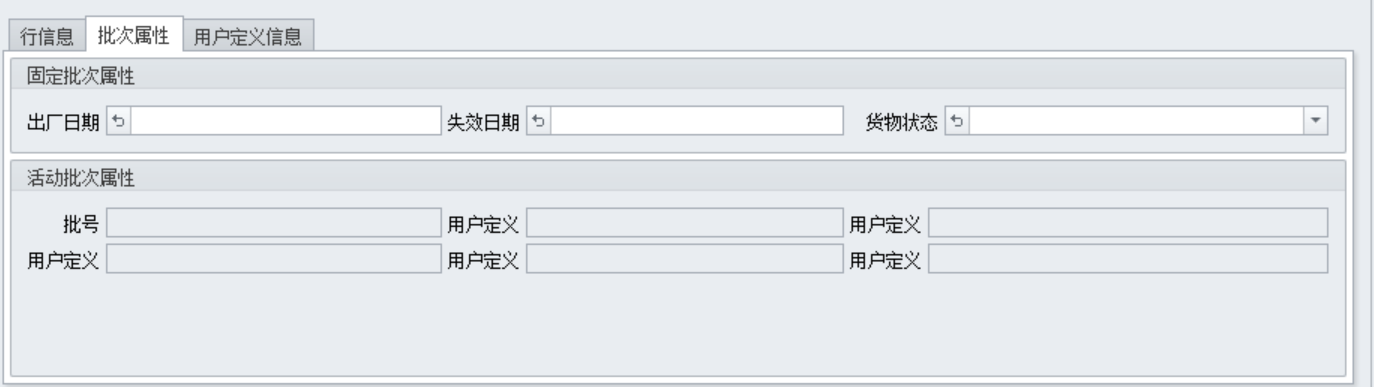 图2.9
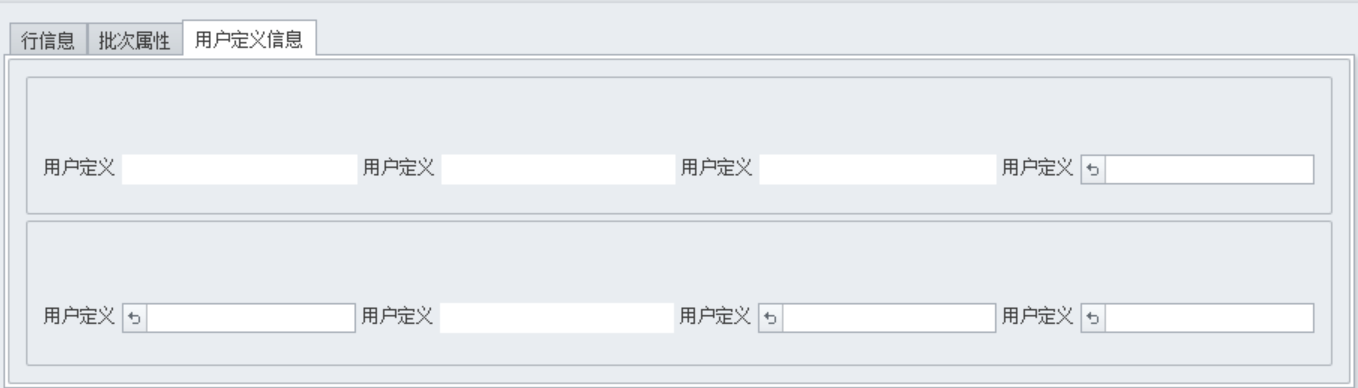 图2.10
作业流程介绍
06
05
04
01
02
03
点击【导入出库单】的按钮
选中一个模板
点击【下载导入表格】下载excel模板
在excel模板中，填好数据
点击【导入数据】按钮，出现【导入成功！】的提示，则表示完成了数据的导入
点击       按钮，选择需要导入的excel文件
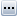 Excel导入
作业流程介绍
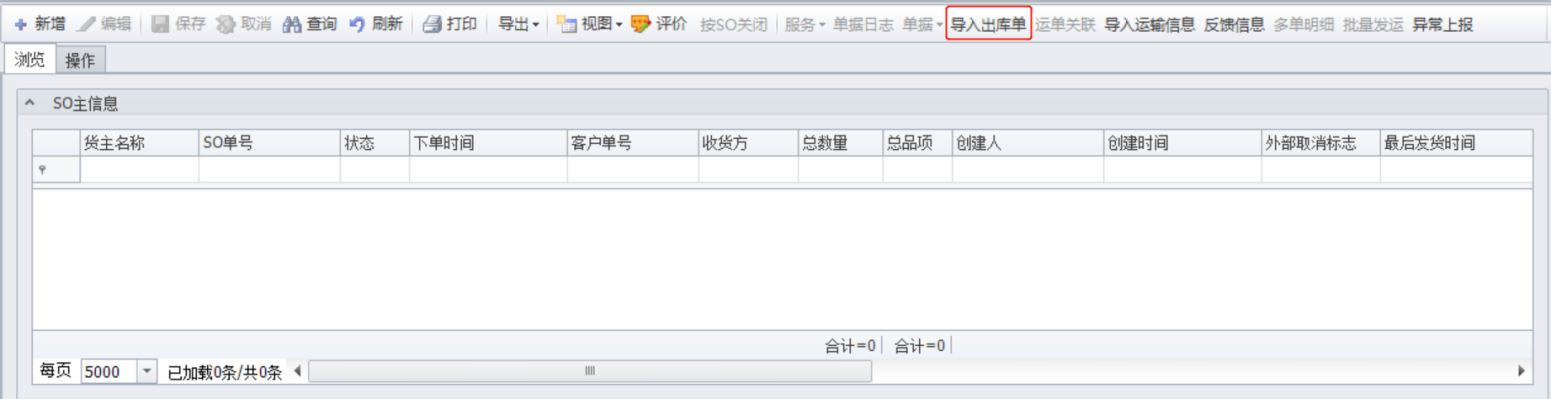 图2.11
作业流程介绍
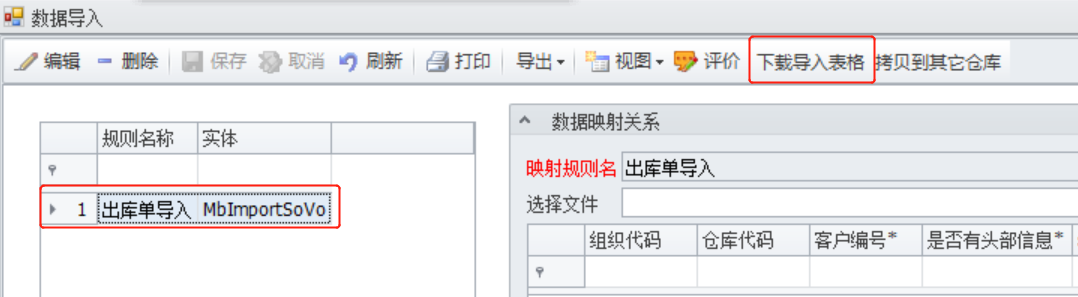 图2.12
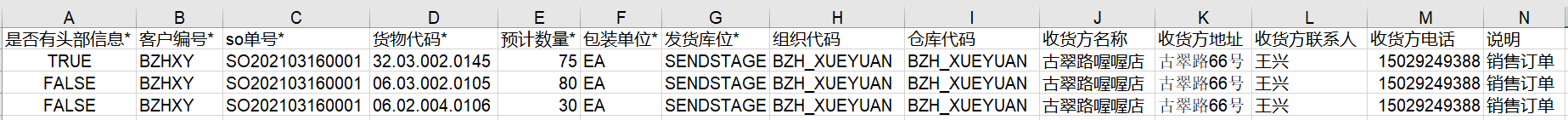 图2.13
作业流程介绍
作业流程介绍
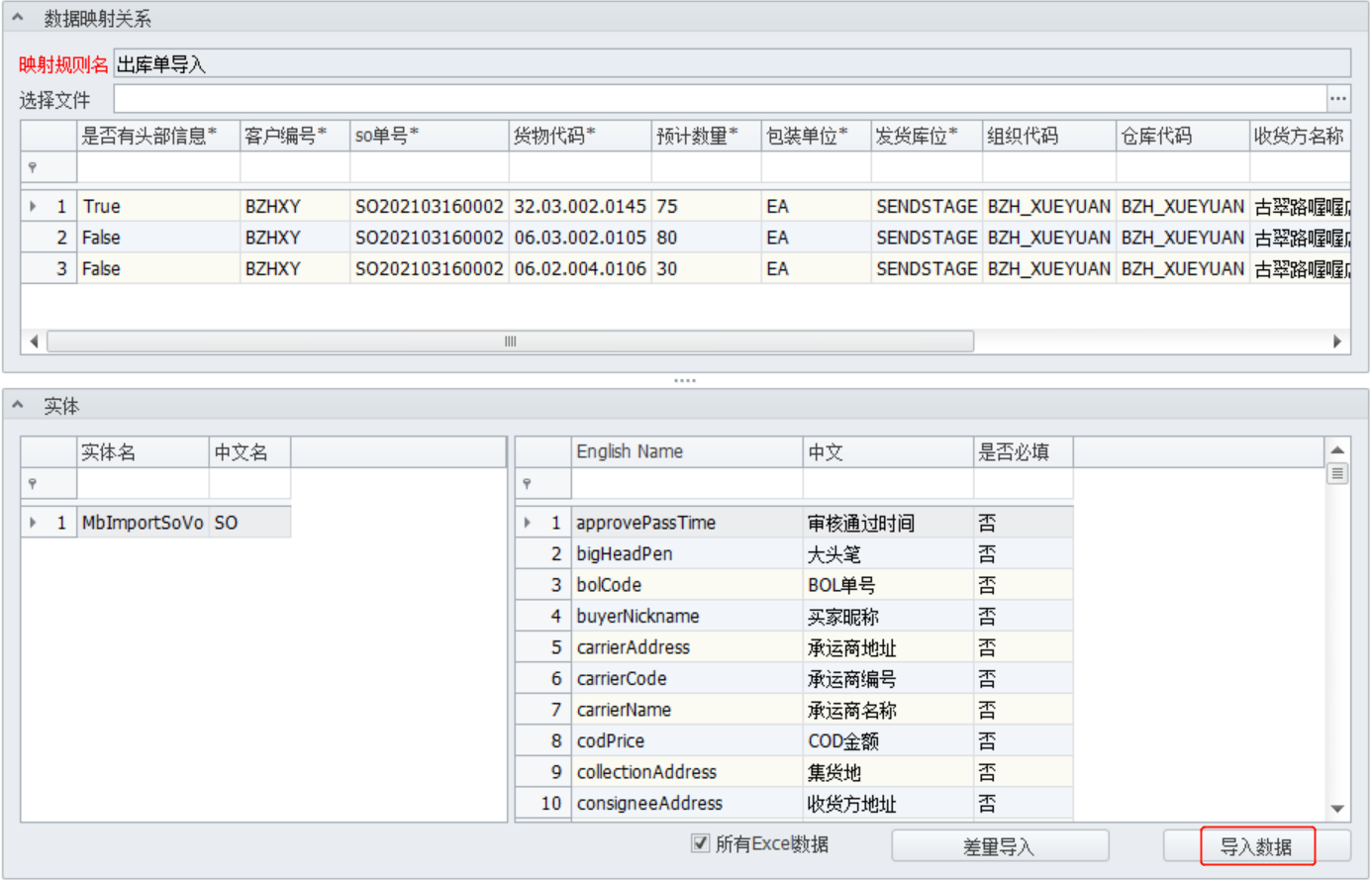 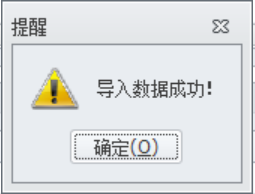 图2.15
图2.14
内容小结
02
出库单所包含字段及填写说明
01
EXCEL导入和手工创建两种创建SO的方式及操作步骤
数智化仓储管理
谢谢观看
下一任务  ：  工作量查询与统计